Batgirl and the Brown Horses
By: Tristan Romani
C’e una ragazza. Si chiama
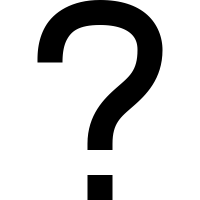 Batgirl!
Lei ha 23 anni
Lei abita in Australia
A lei piacciono marrone cavalli tanto
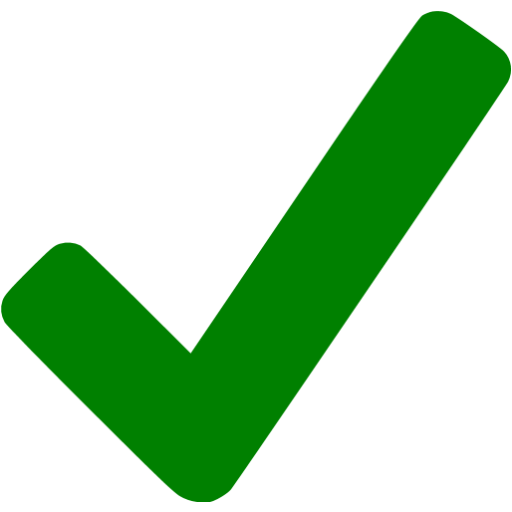 A lei non piacciono auto tanto
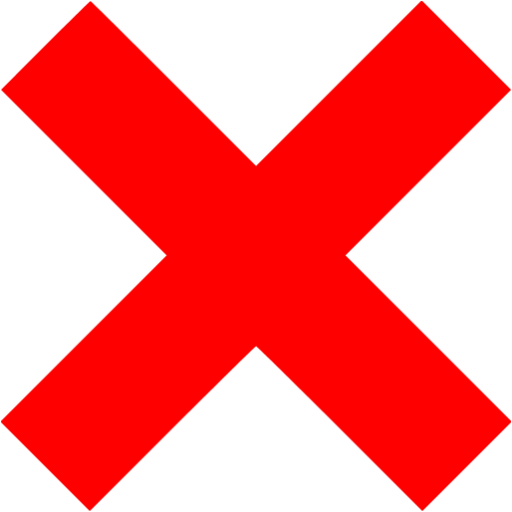 Lei vuole comprare 6 cavalli marroni
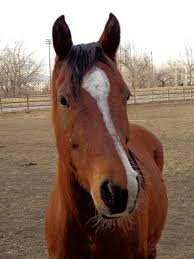 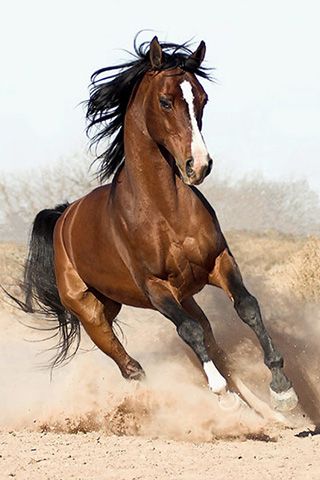 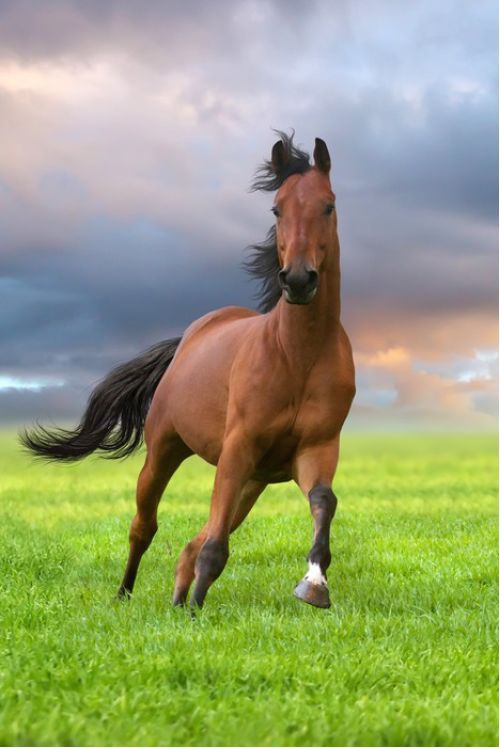 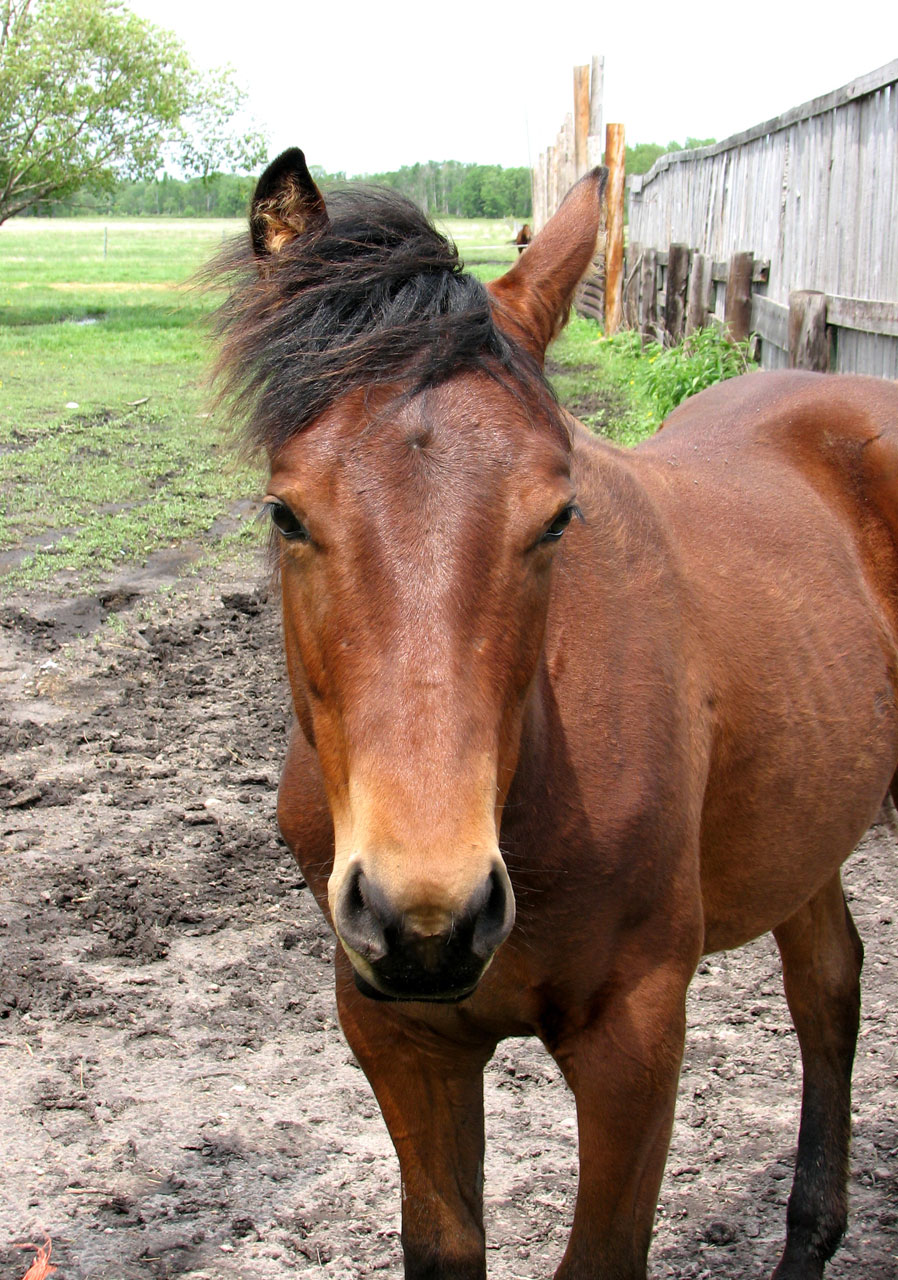 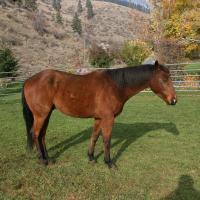 In Australia non vendono cavalli marroni
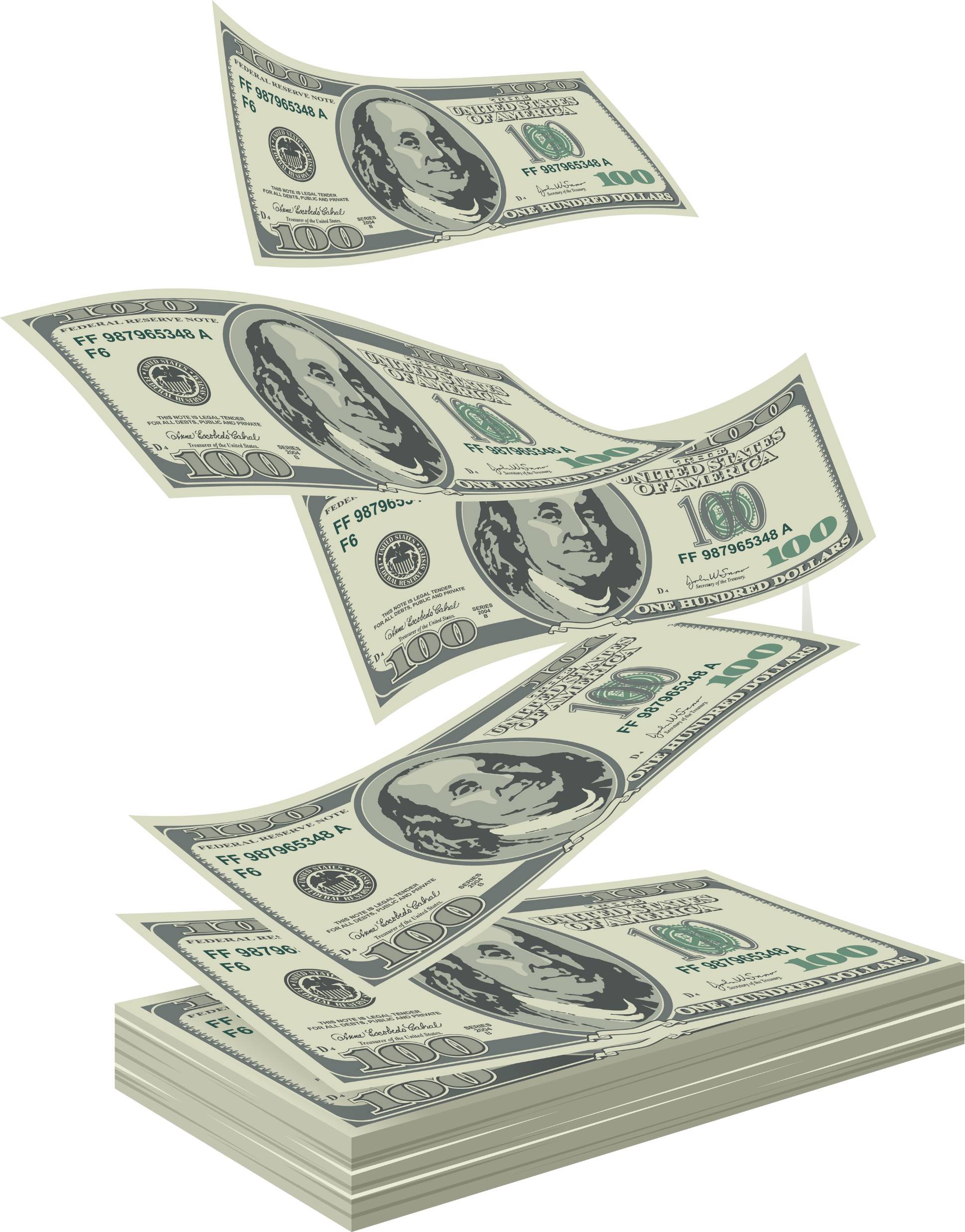 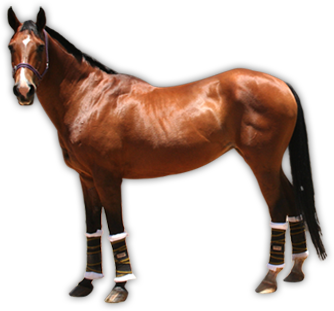 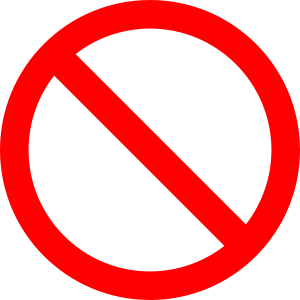 Vendono solo cars
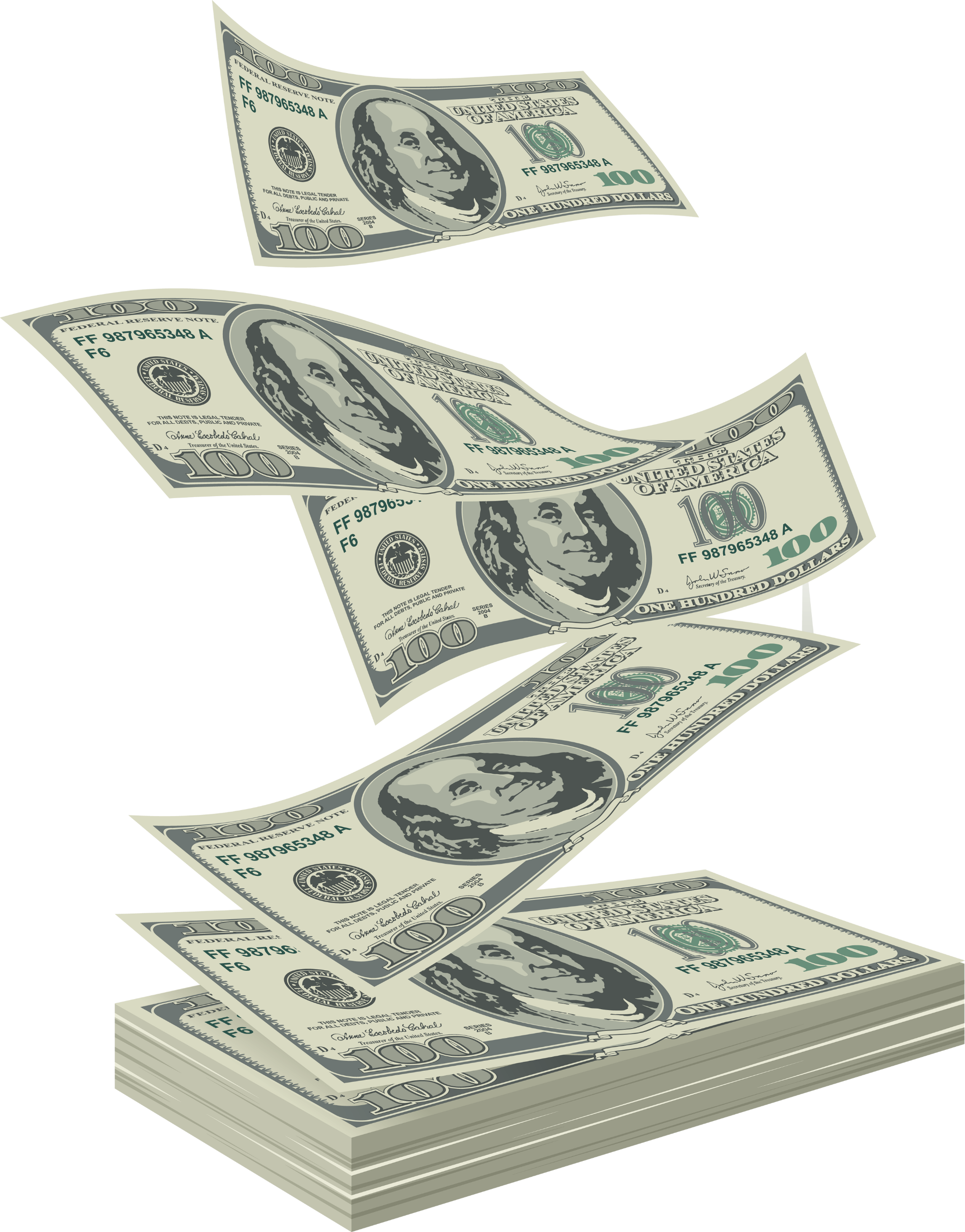 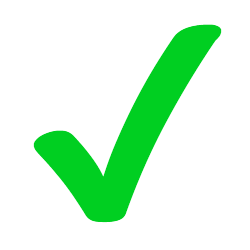 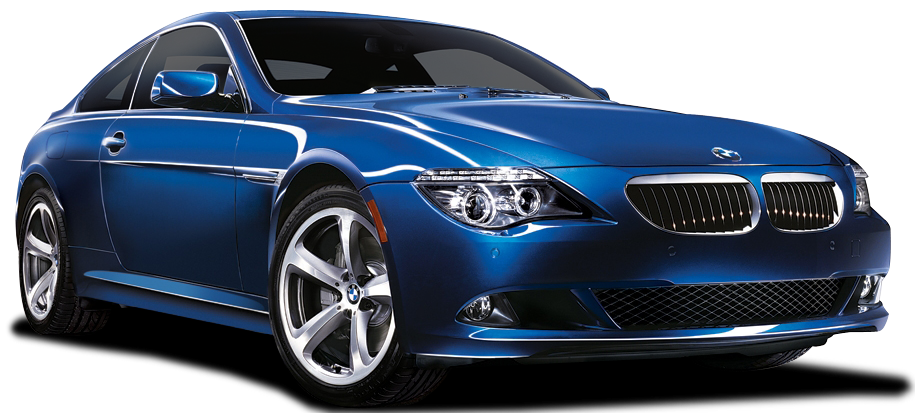 Lei ha bisongno di parlare con il presidente de marrone cavalli
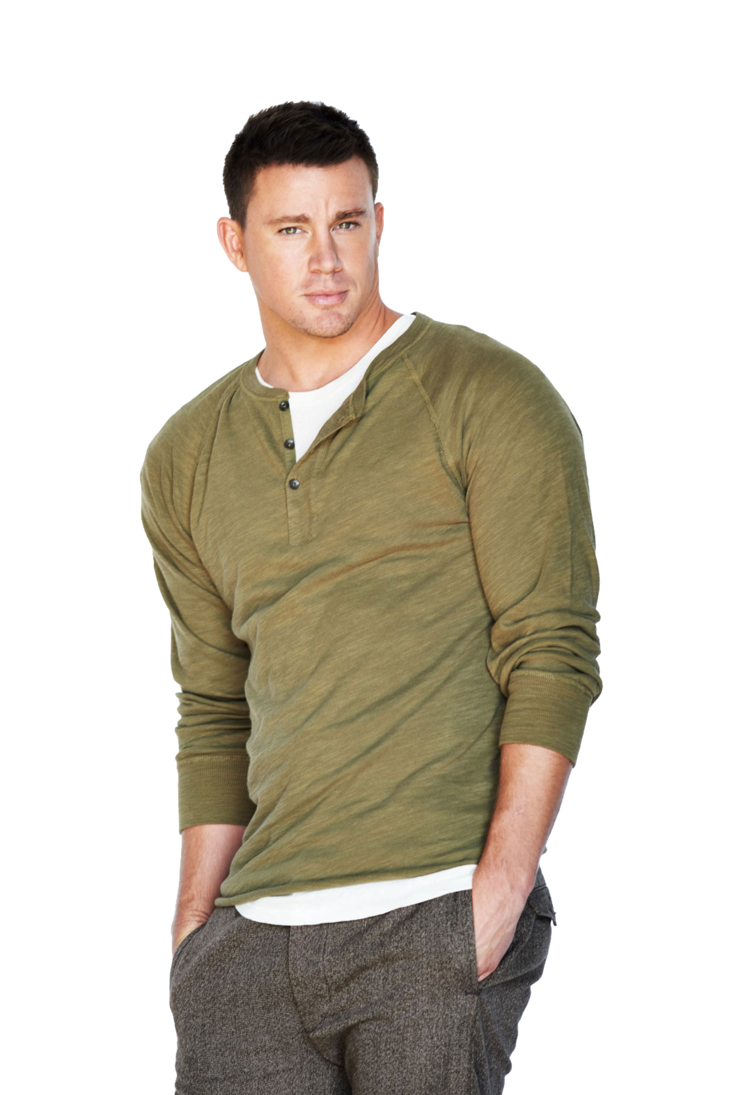 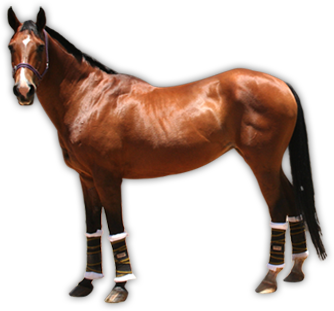 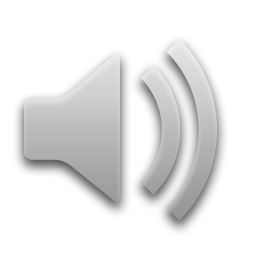 Lei telefona al Presidente Lui si chiama Channing tatum
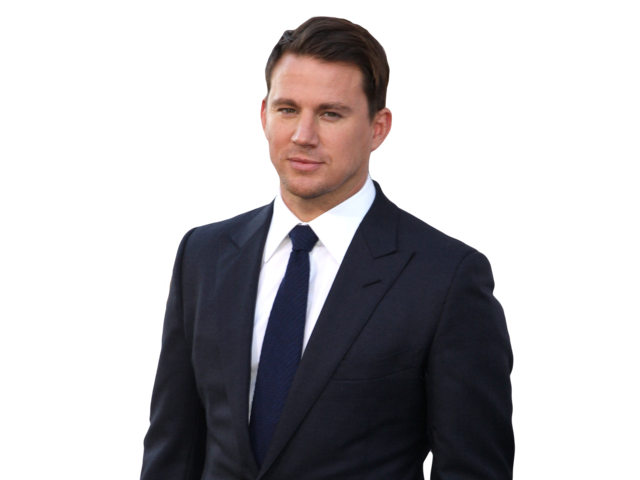 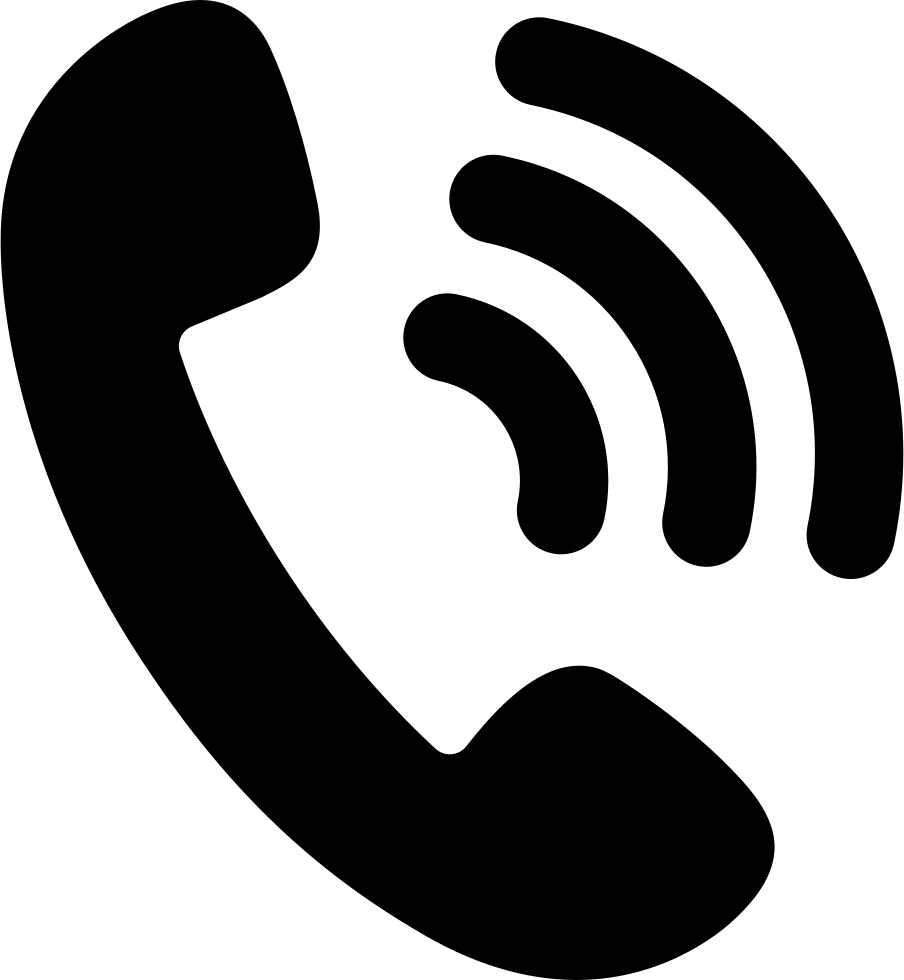 Lui ha 40 anni e abita in new zealand
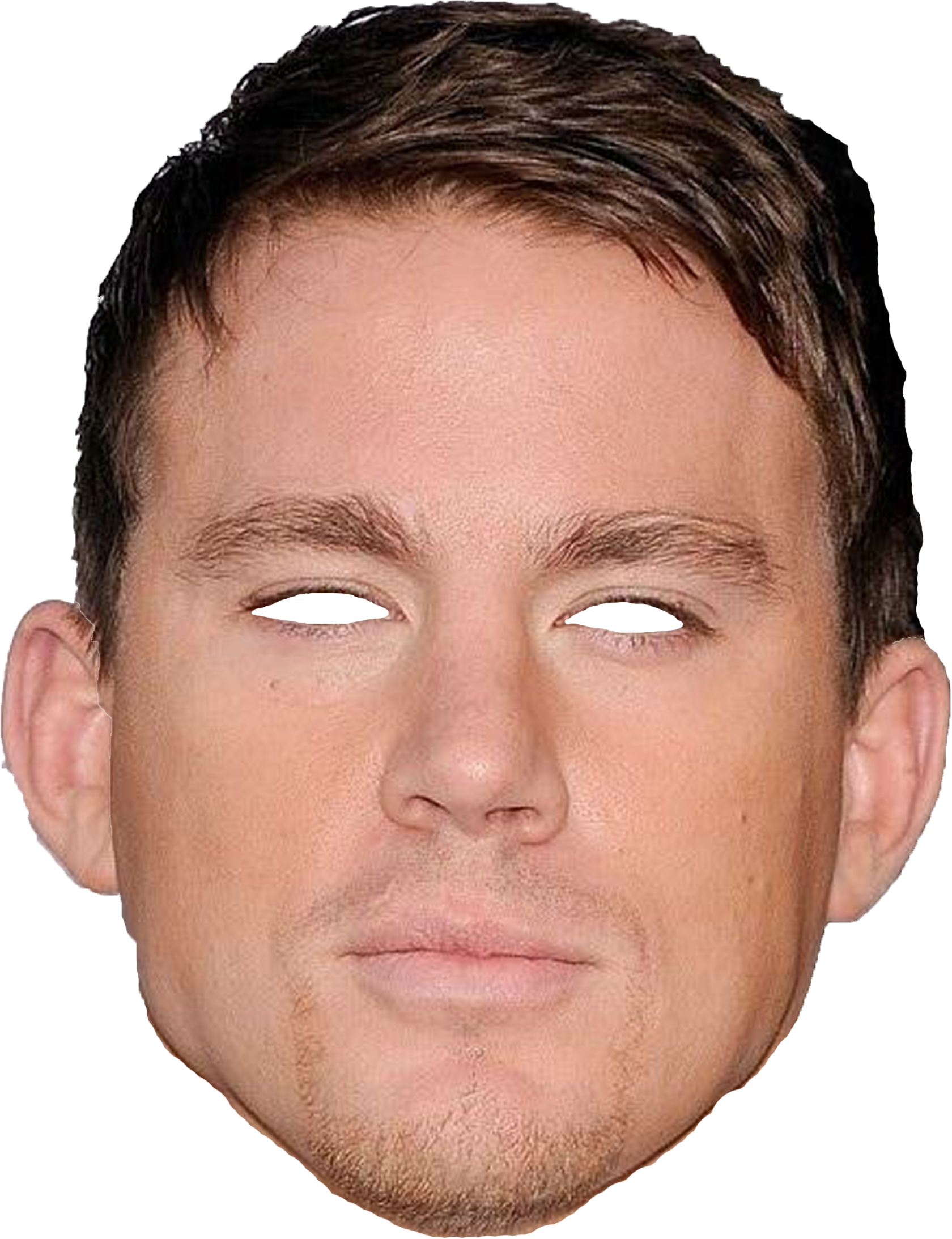 Lei vuole andare in New Zealand ma non ha auto. Lei ha solo bicicletta
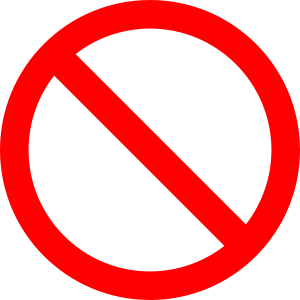 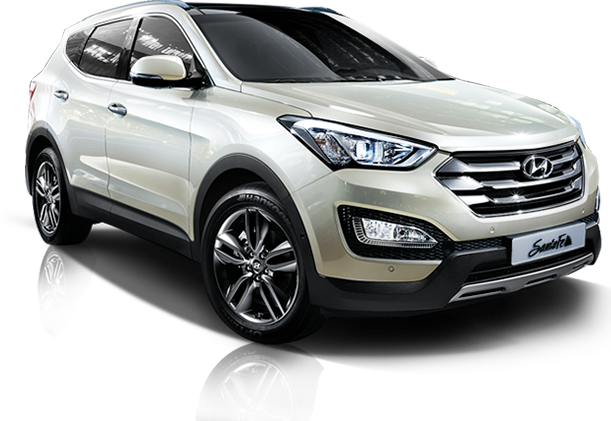 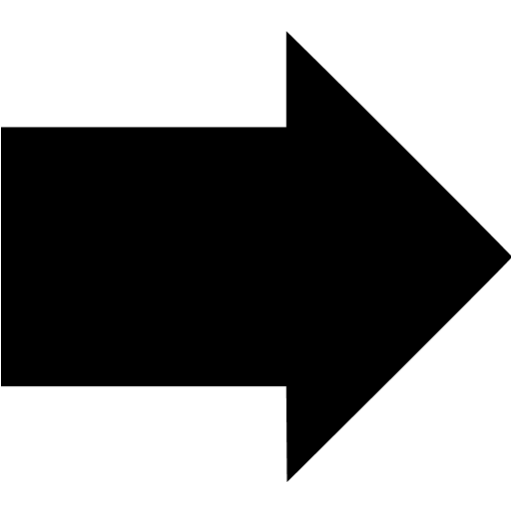 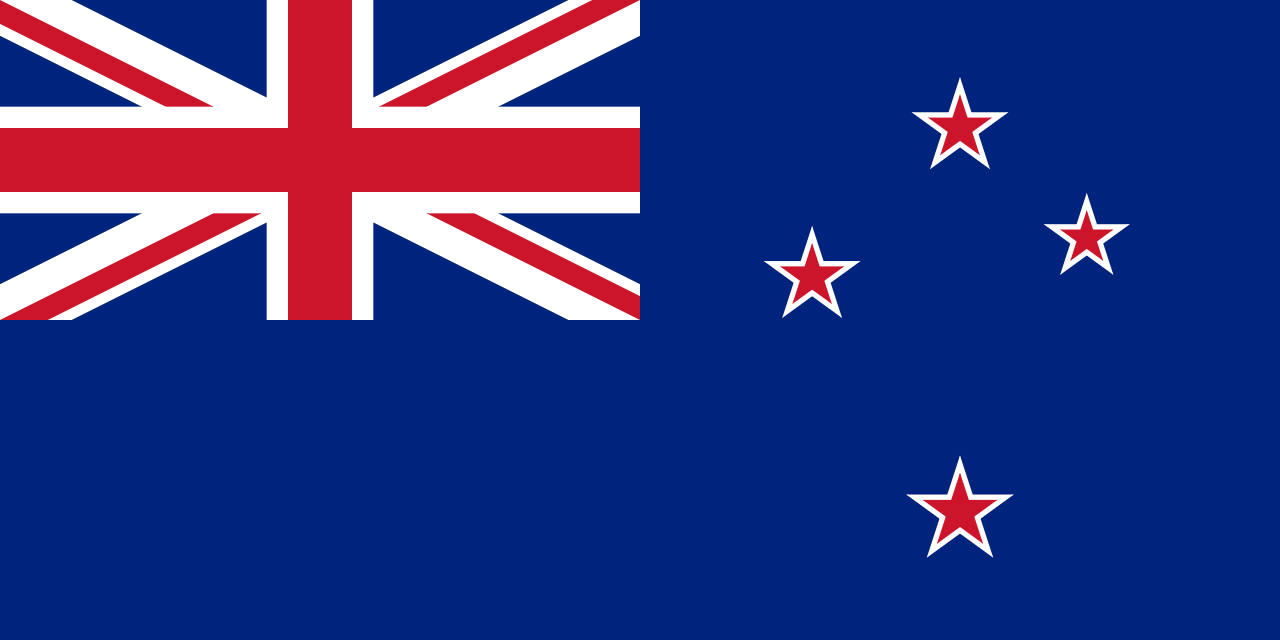 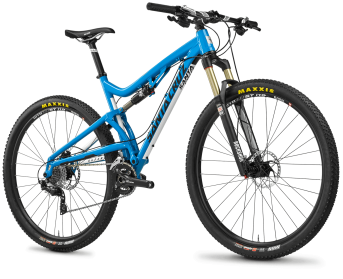 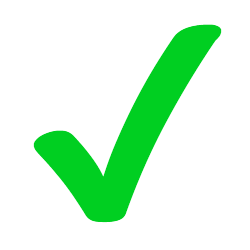 Lei va in bicicletta per 200 ore!
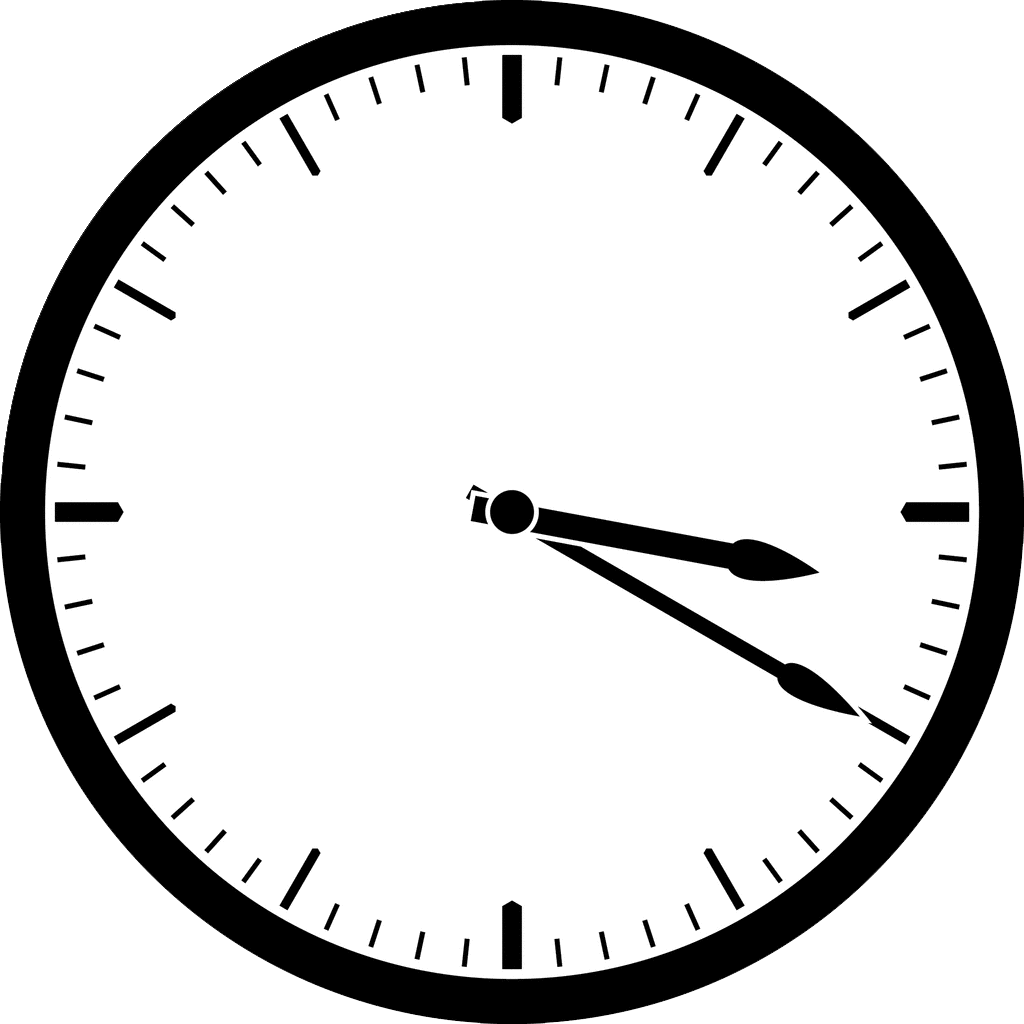 Lei e stanca e ha bisogno
Lei beve café perche e stanca
Finalmente, dopo duecento ore.La Ragazza arivva alla Fabbrica
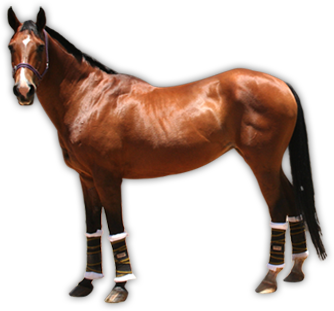 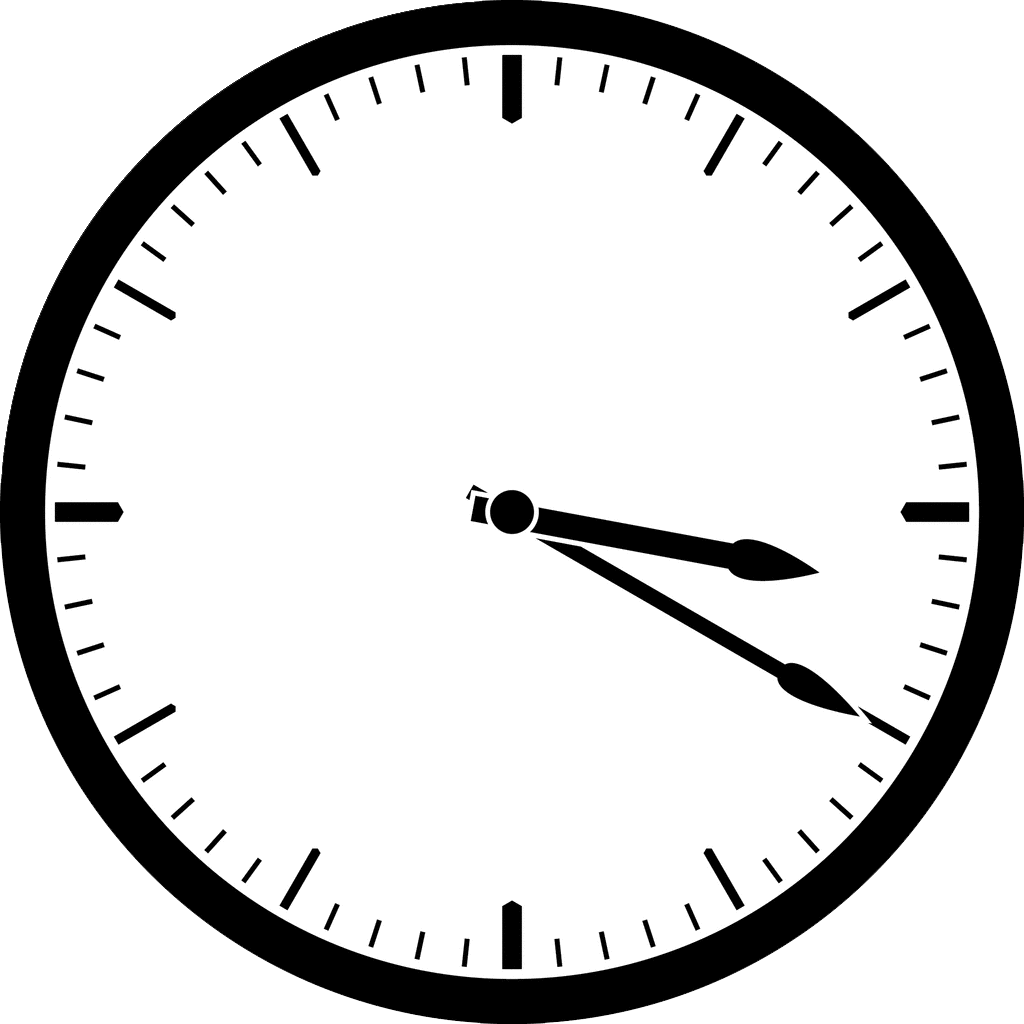 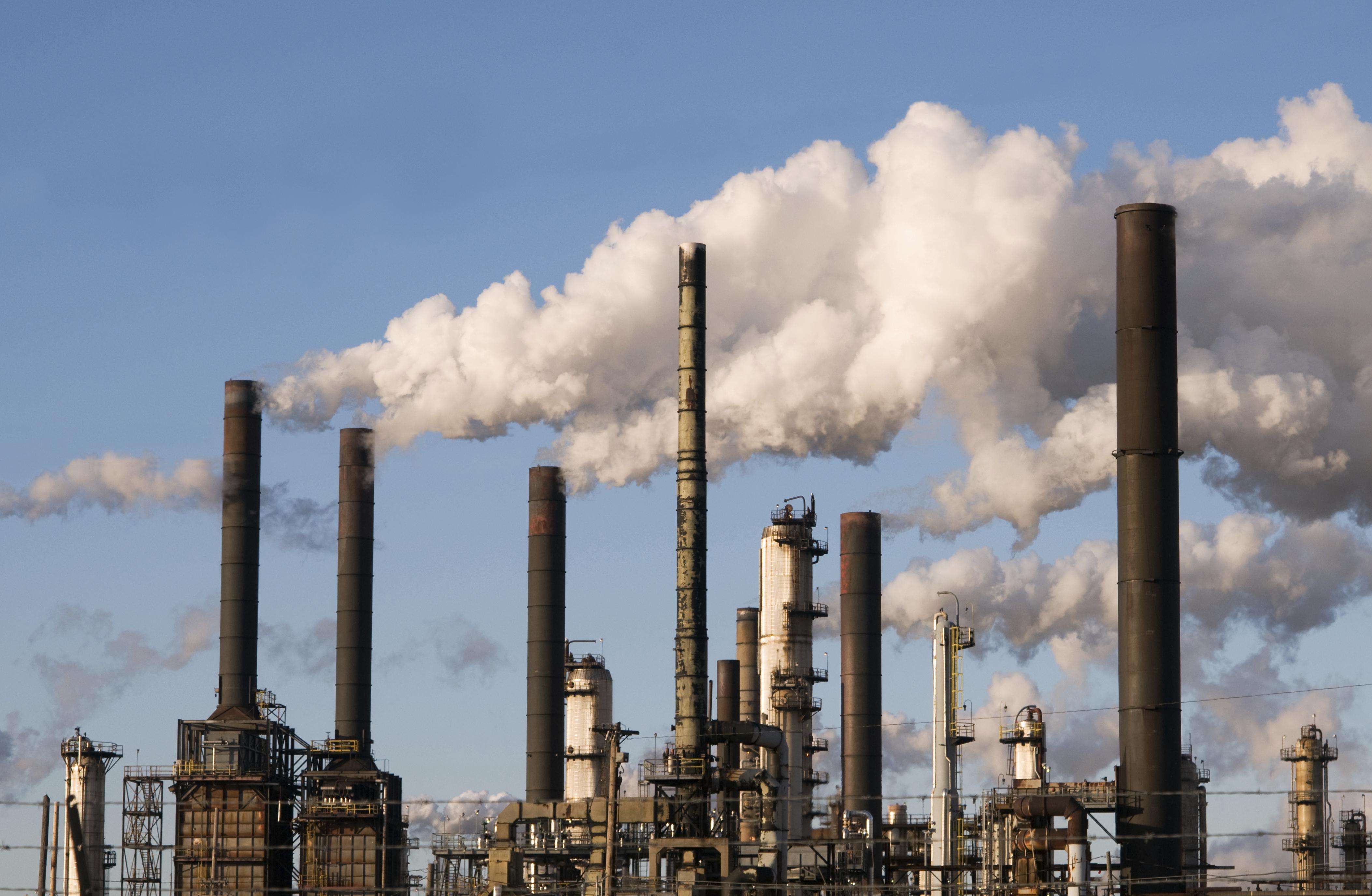 Lei parla con il presidente de fabbrica de cavalli. Lui e gentile e grandioso
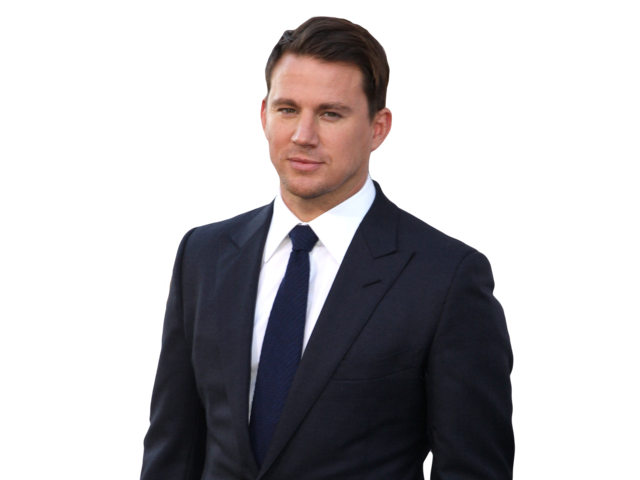 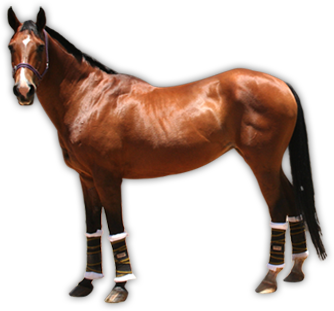 Parlano per ore
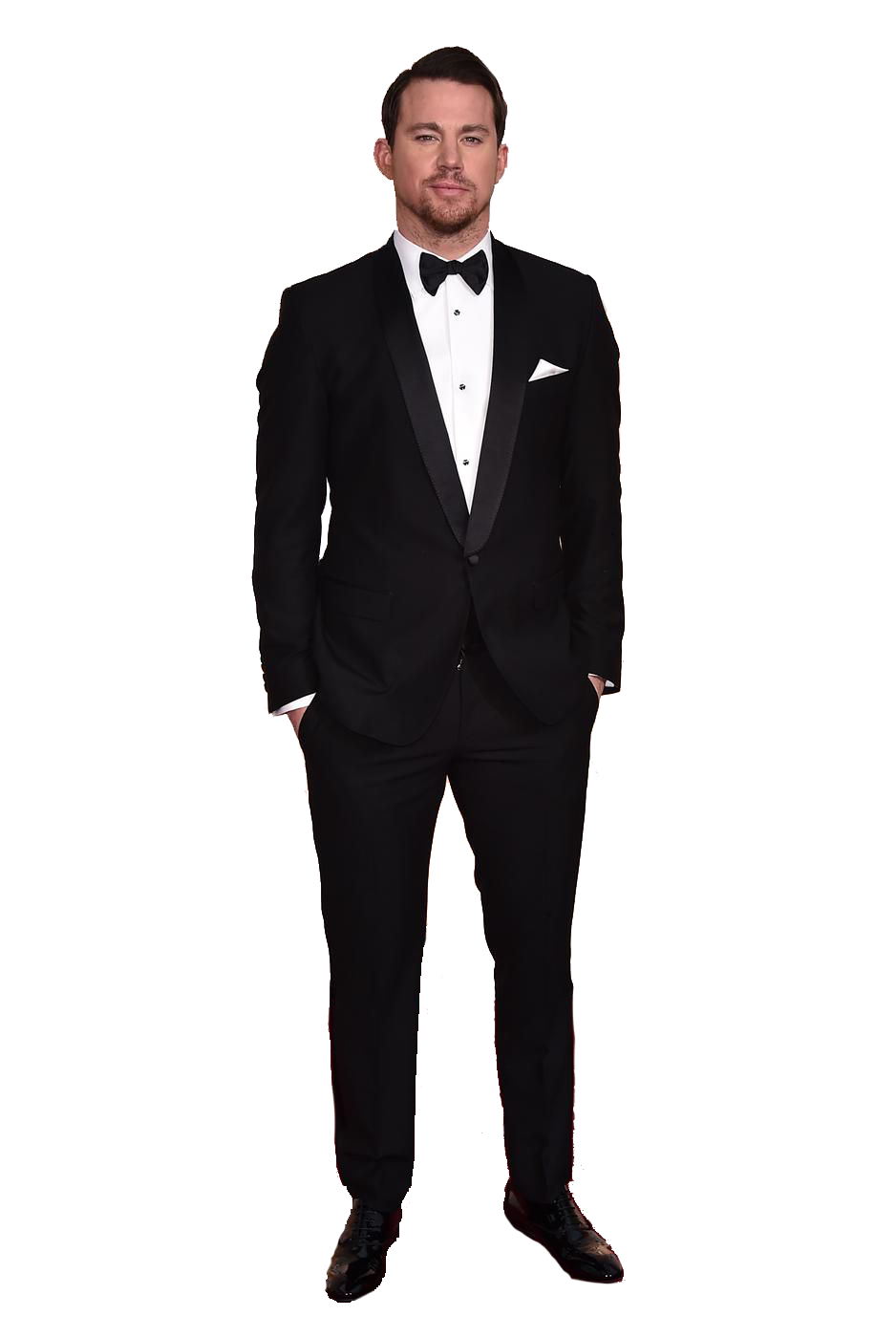 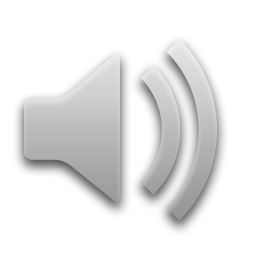 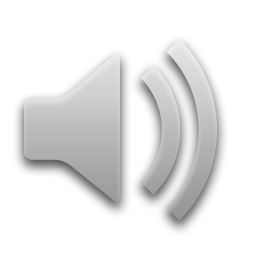 batgirl vorrebbe comprare molti cavalli marroni
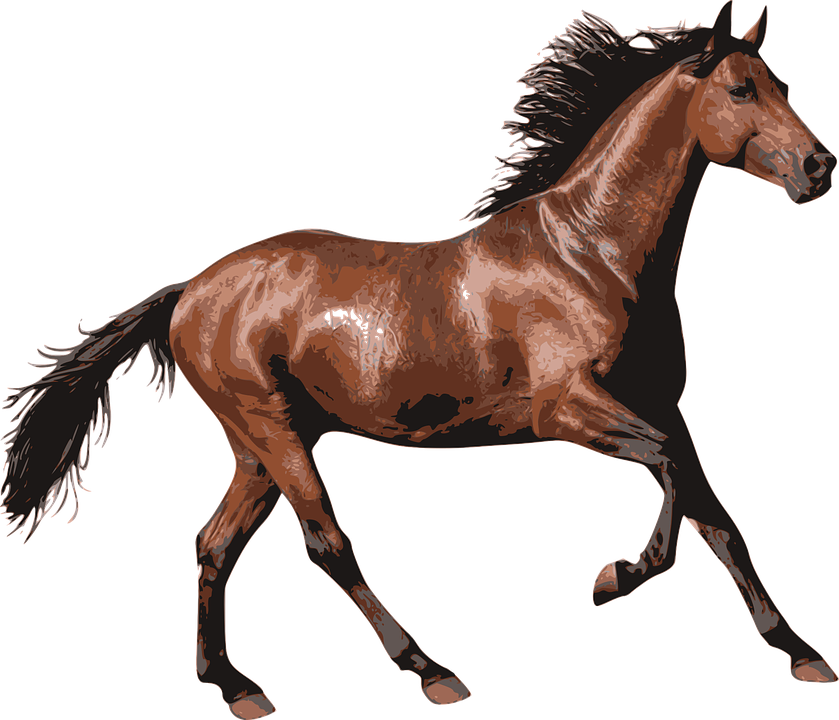 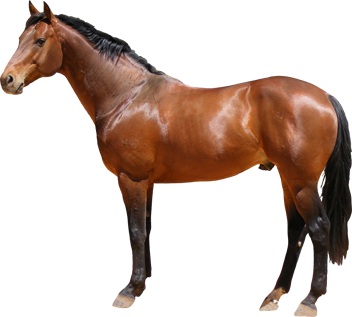 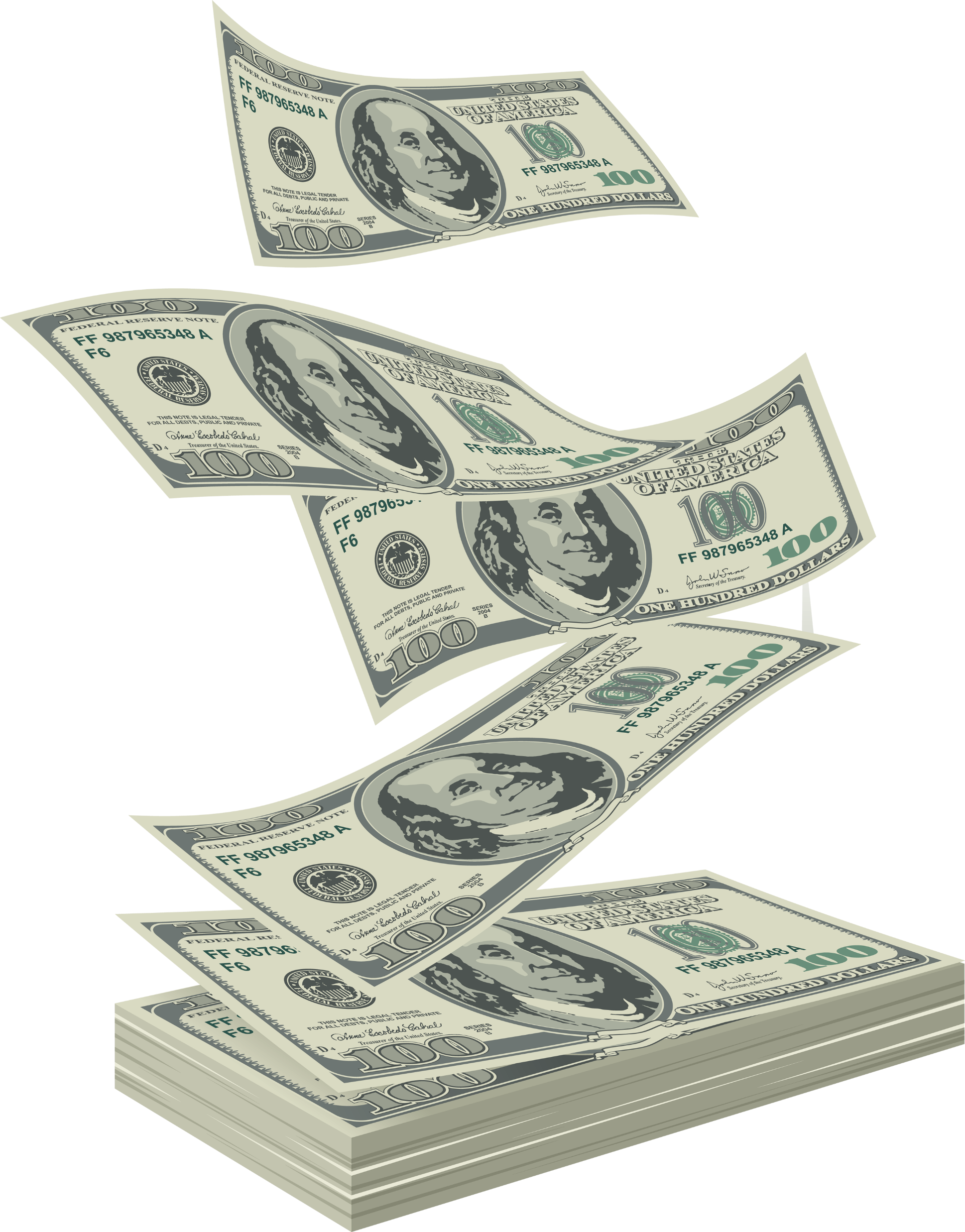 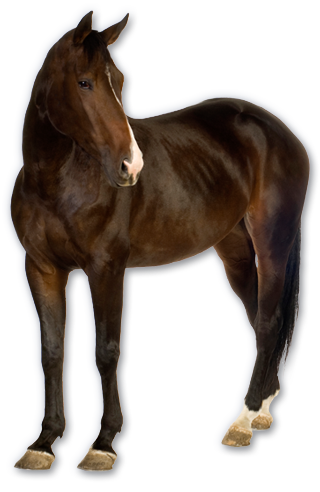 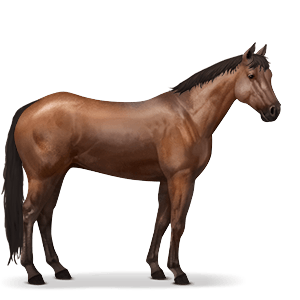 Channing tatum ha molti cavalli marroni
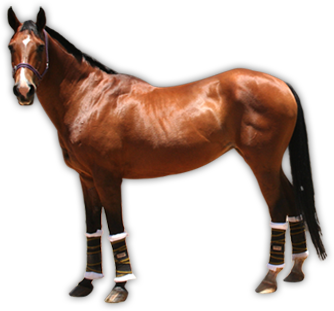 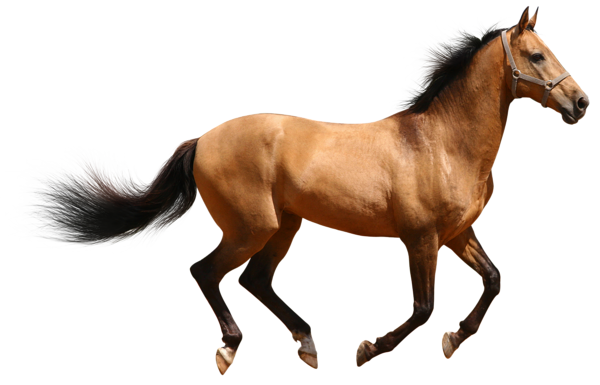 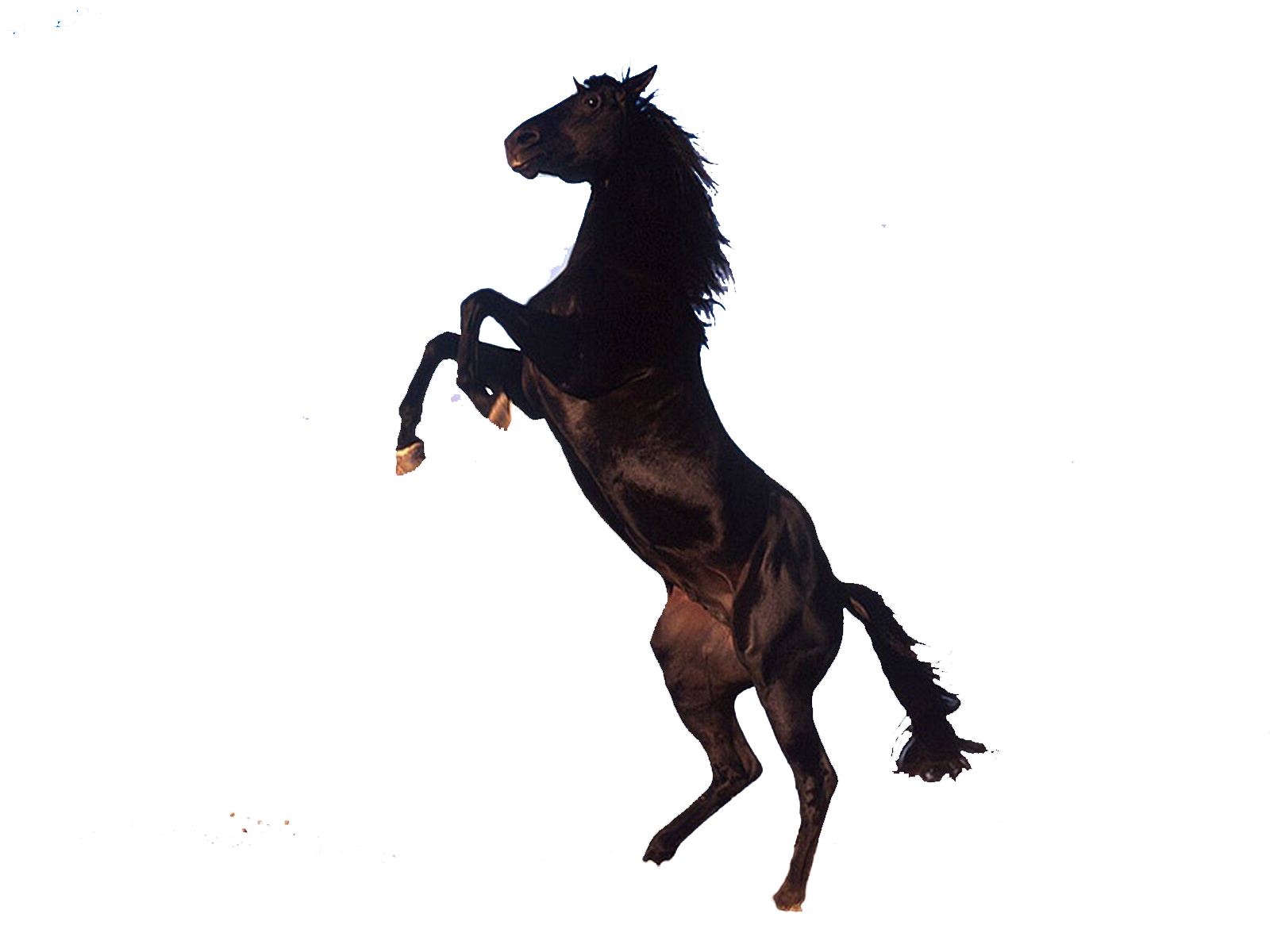 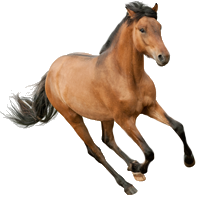 Channing tatum dice che è 1000 dollari per cavallo
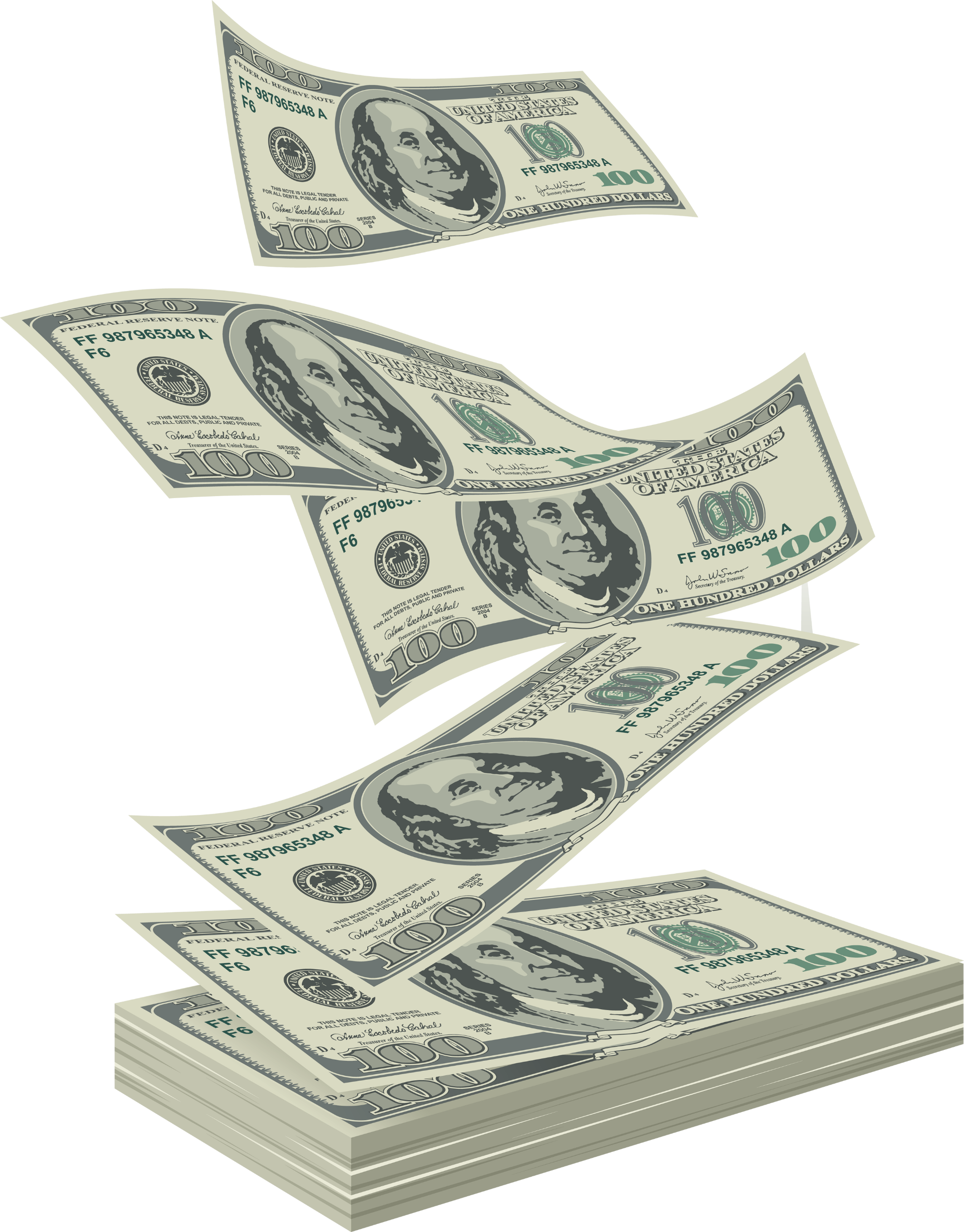 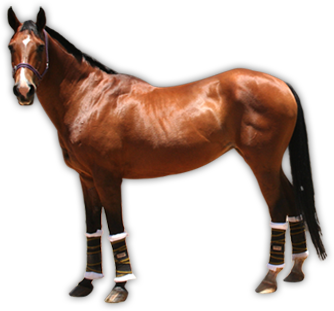 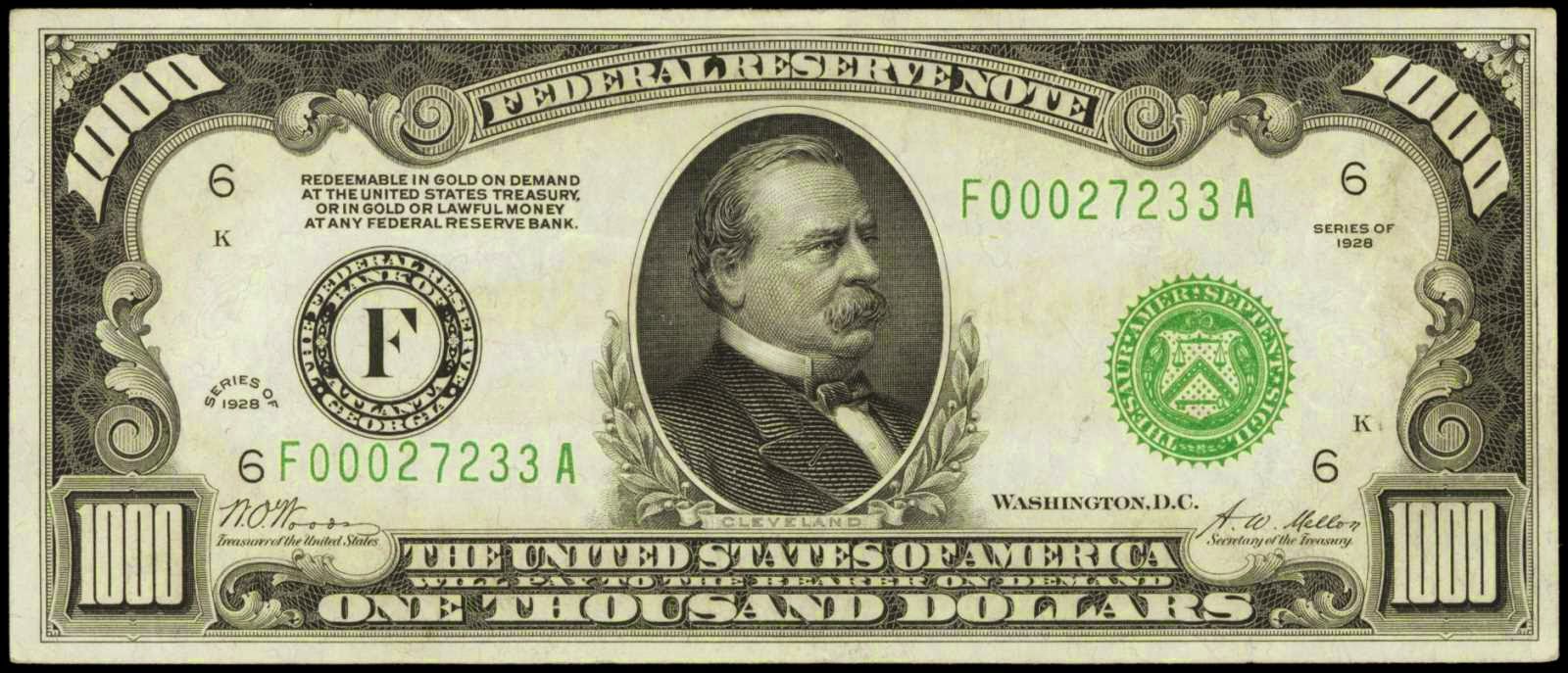 Channing tatum dà a batgirl 6 cavalli marroni
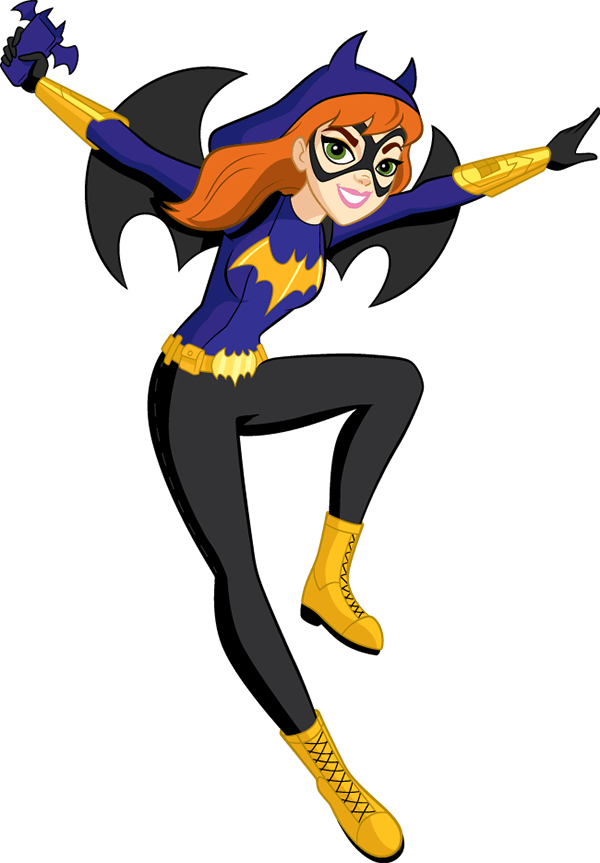 6
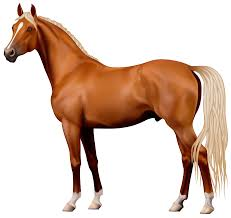 BatGirl lei e felice